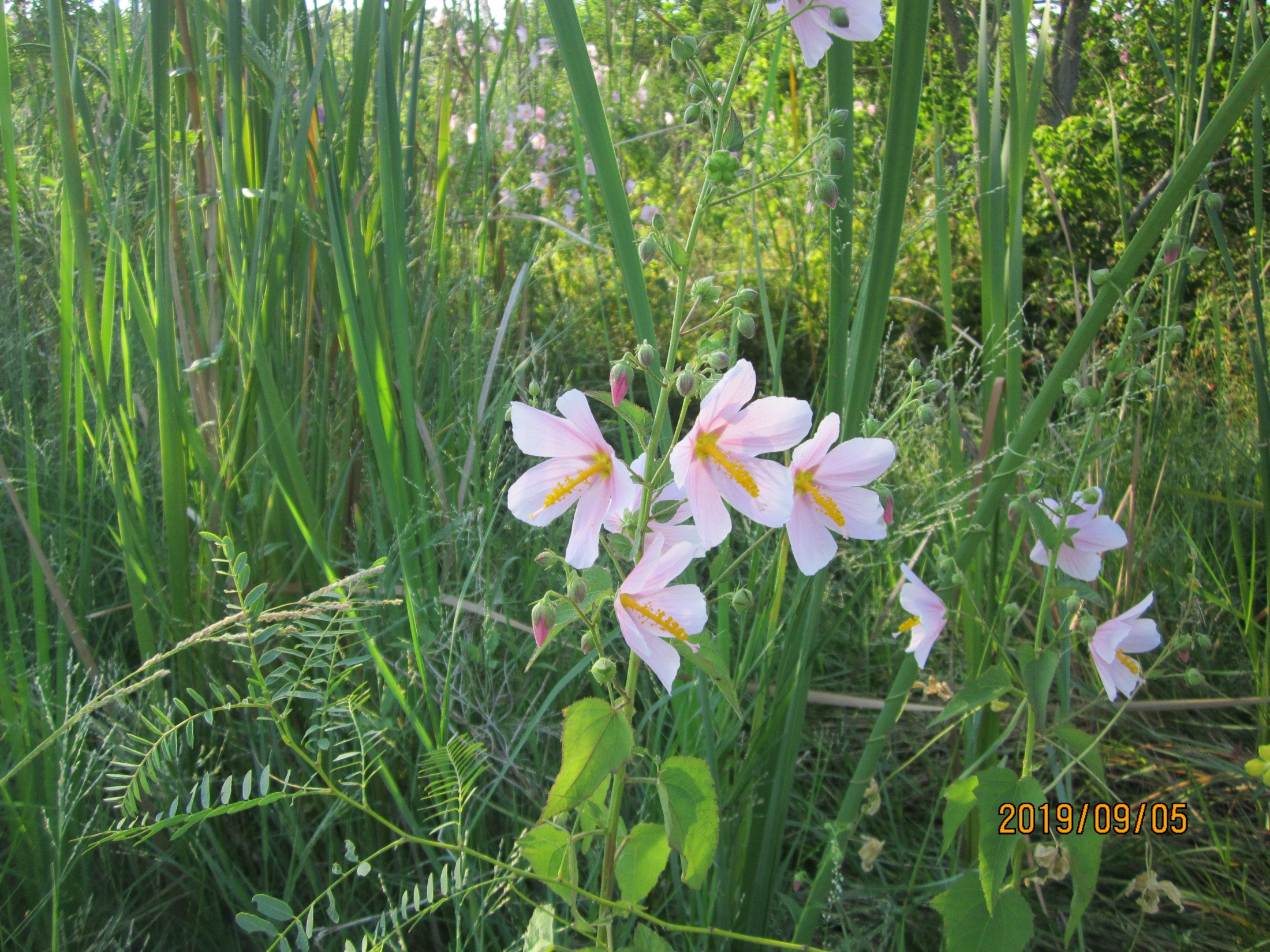 Grand Isle State Park Chinese Tallow Removal
December 2017 to December 2019
Baker Botanical Consulting, LLC.
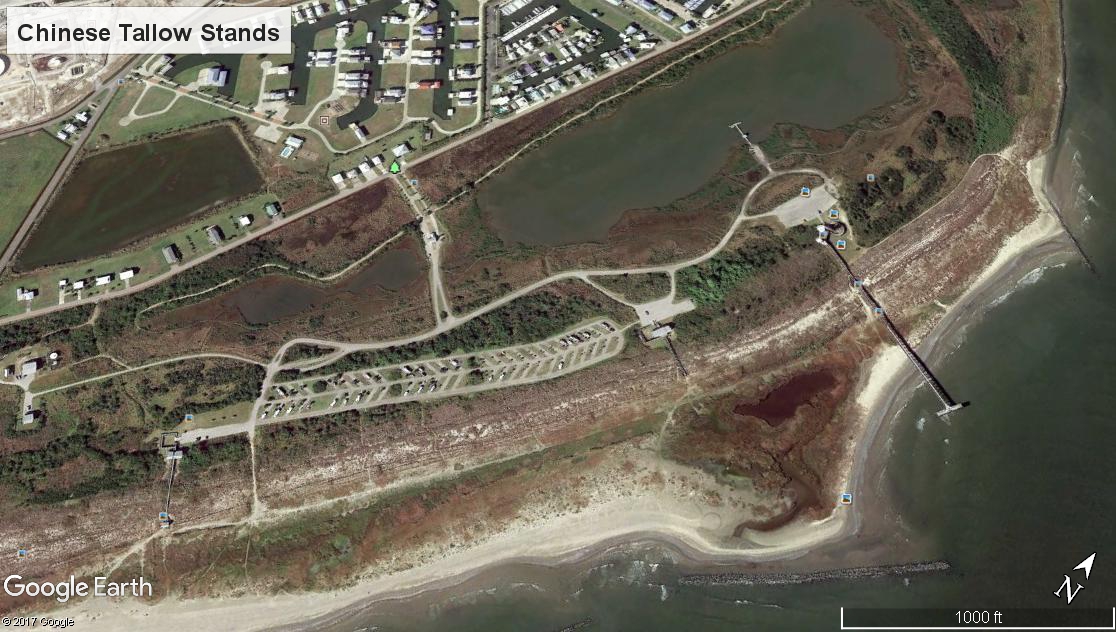 D
C
B
A
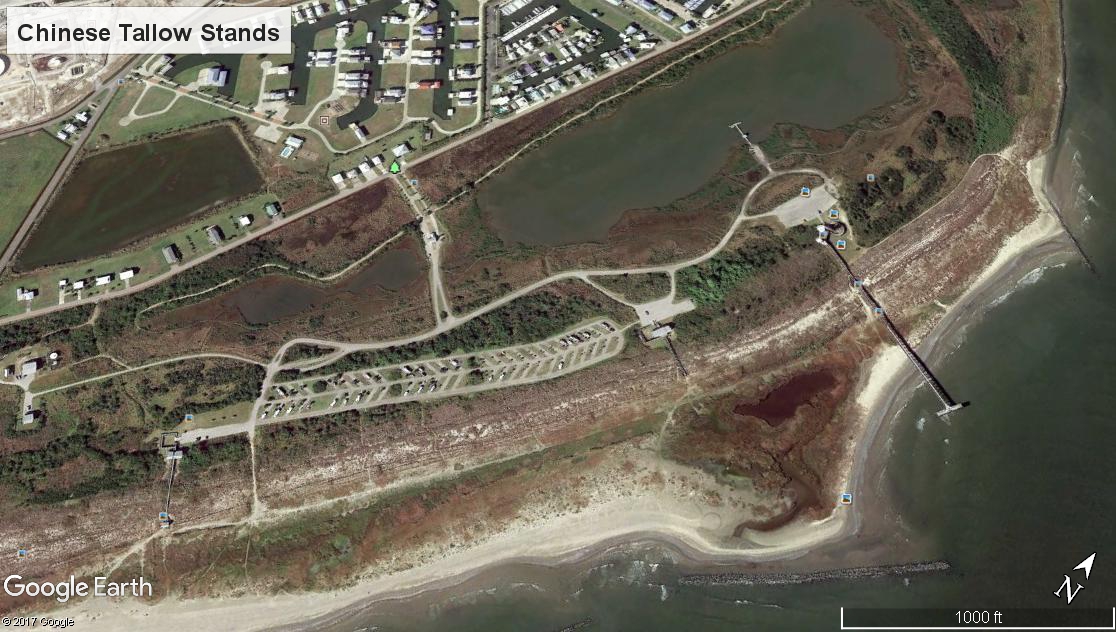 Photo Locations.
Arrows indicate direction of photograph.
Telephone pole Tallow
5
15
14
12
11
9
10
5
8
4
13
21
7
1
6
16
17
18
19
20
3
2
Photo point reference numbers showing changes over time.
Points 1, 2, and 3 are Block B.
Points 4 – 12 are Block C. Points 8,9, and 10 are the pass through, Signs, Hydrant. Point 11 is at the speed bump.
Points 13 – 15 are Block D.
Points 16 – 20 are Block A.
Chinese Tallow by size class by Block (n=7519).
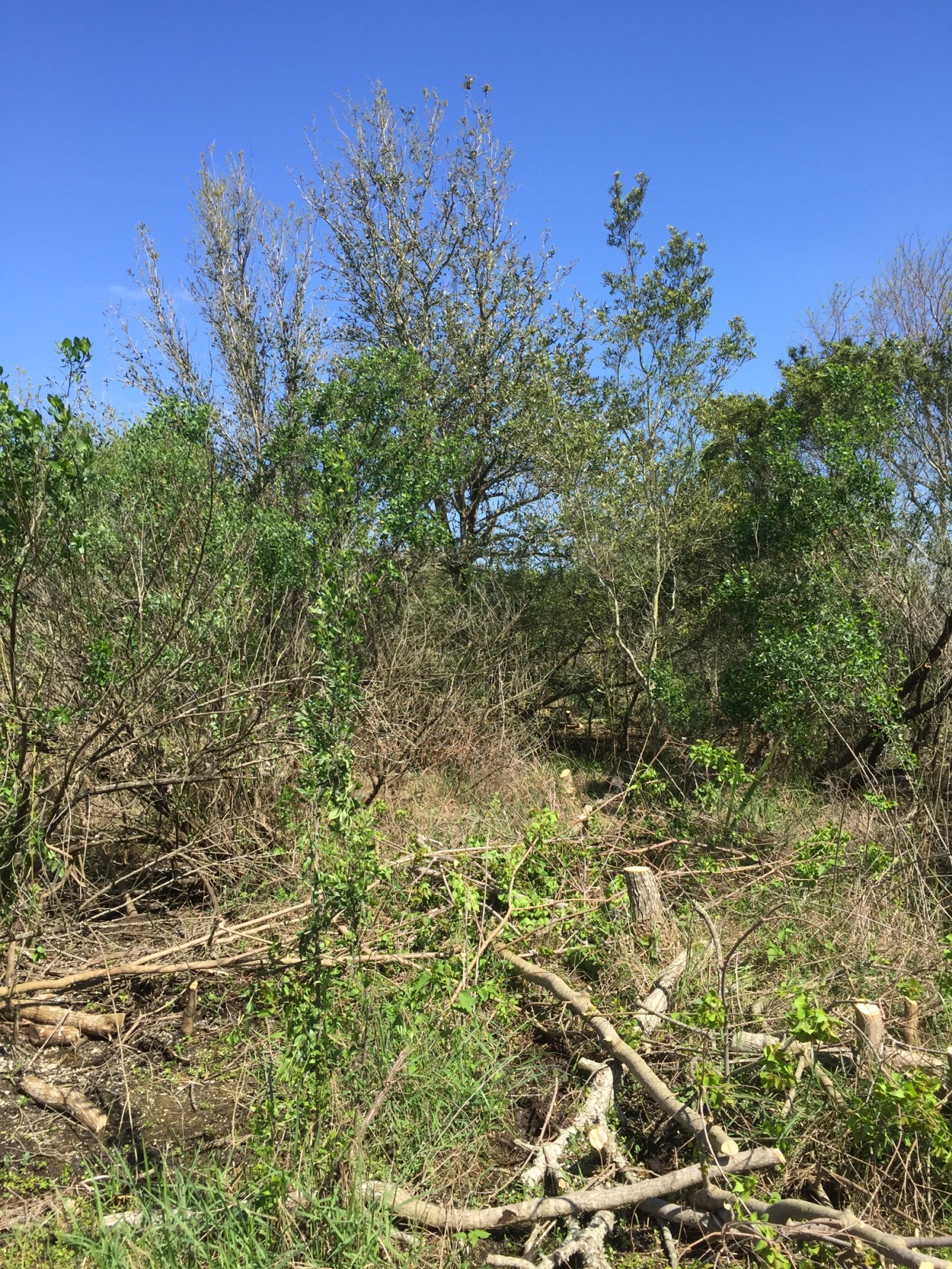 1.Block B.  > 300 Chinese Tallow stems cut in picture frame.
03/16/2018
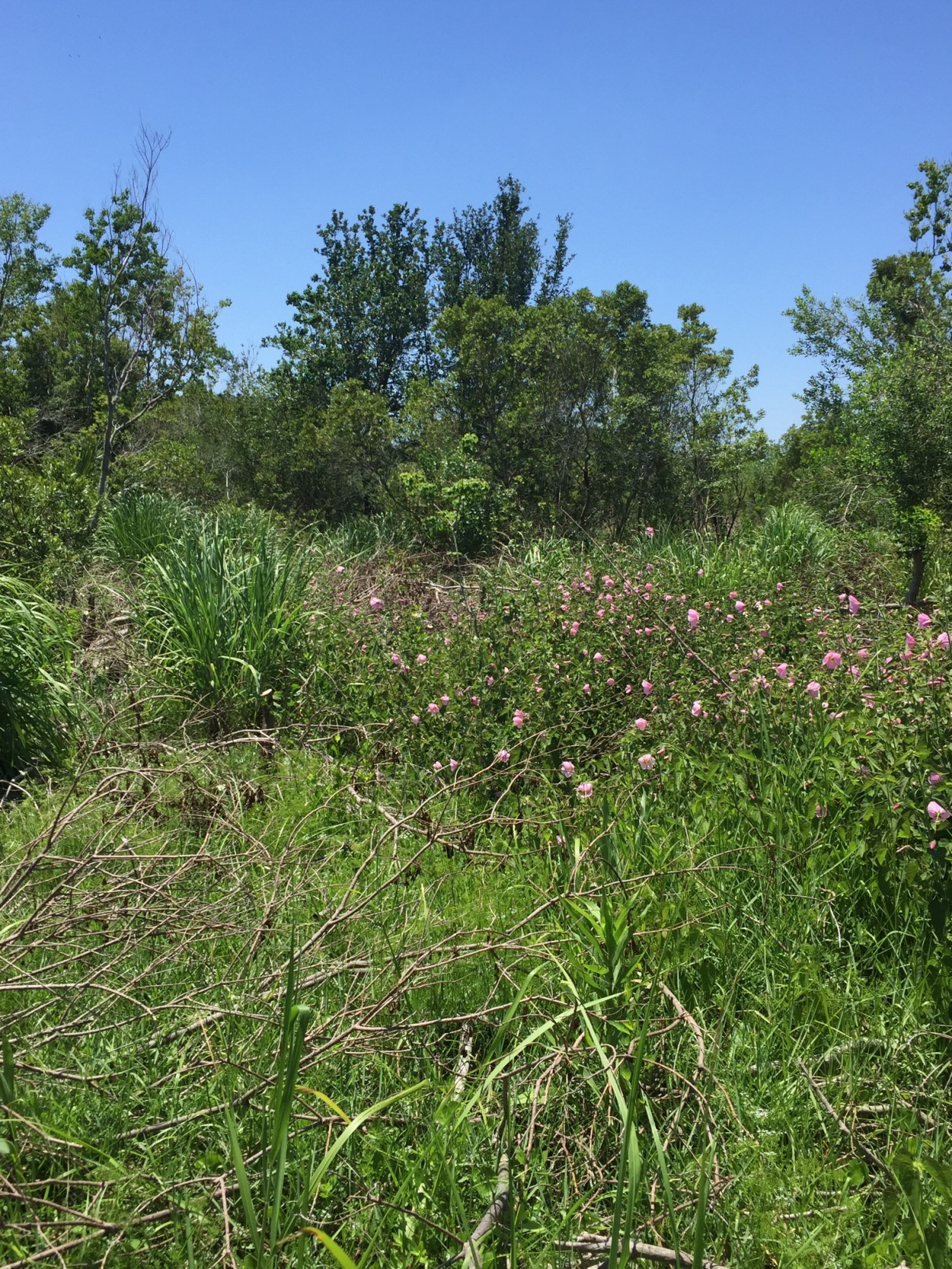 05/07/2018
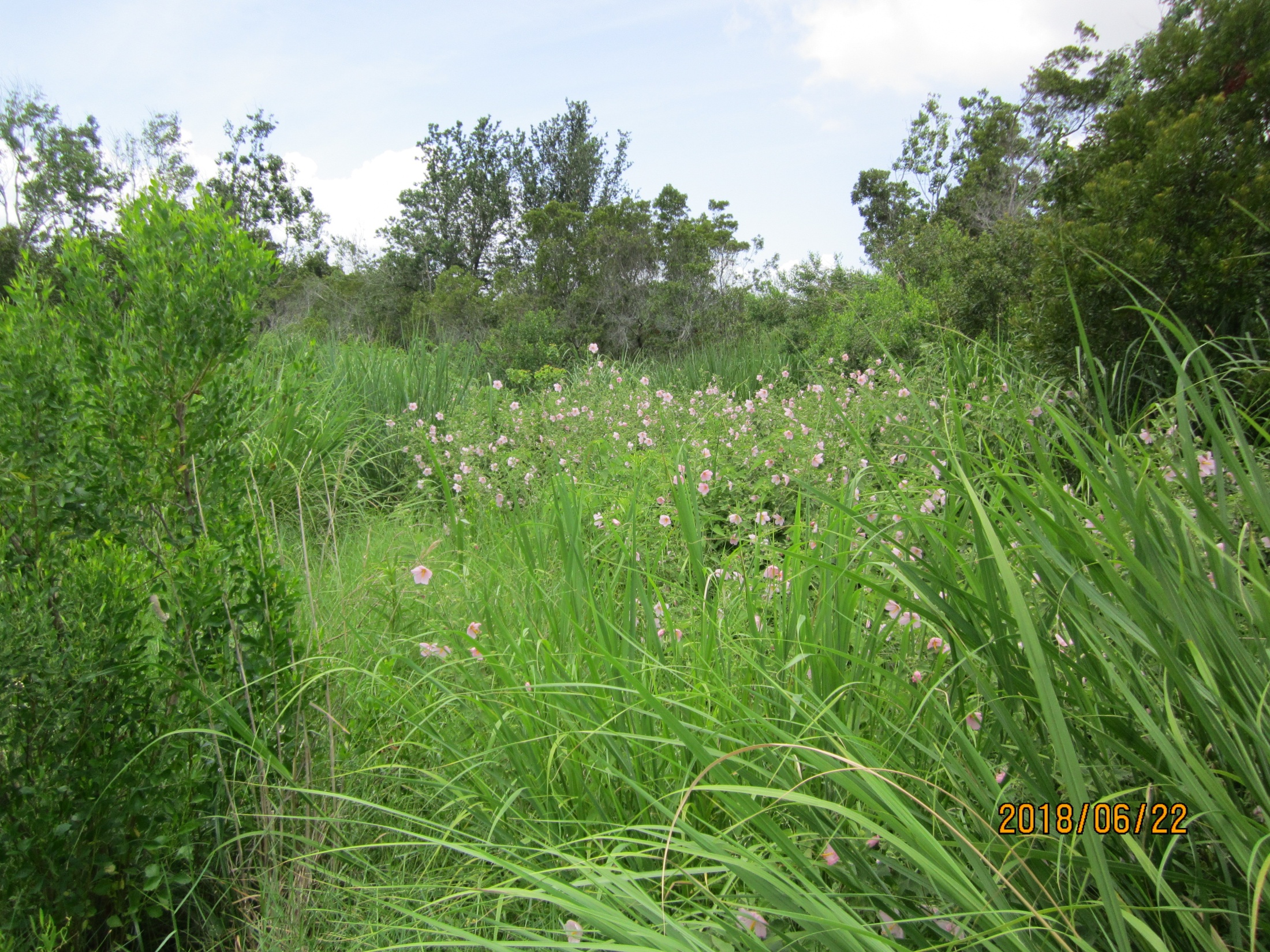 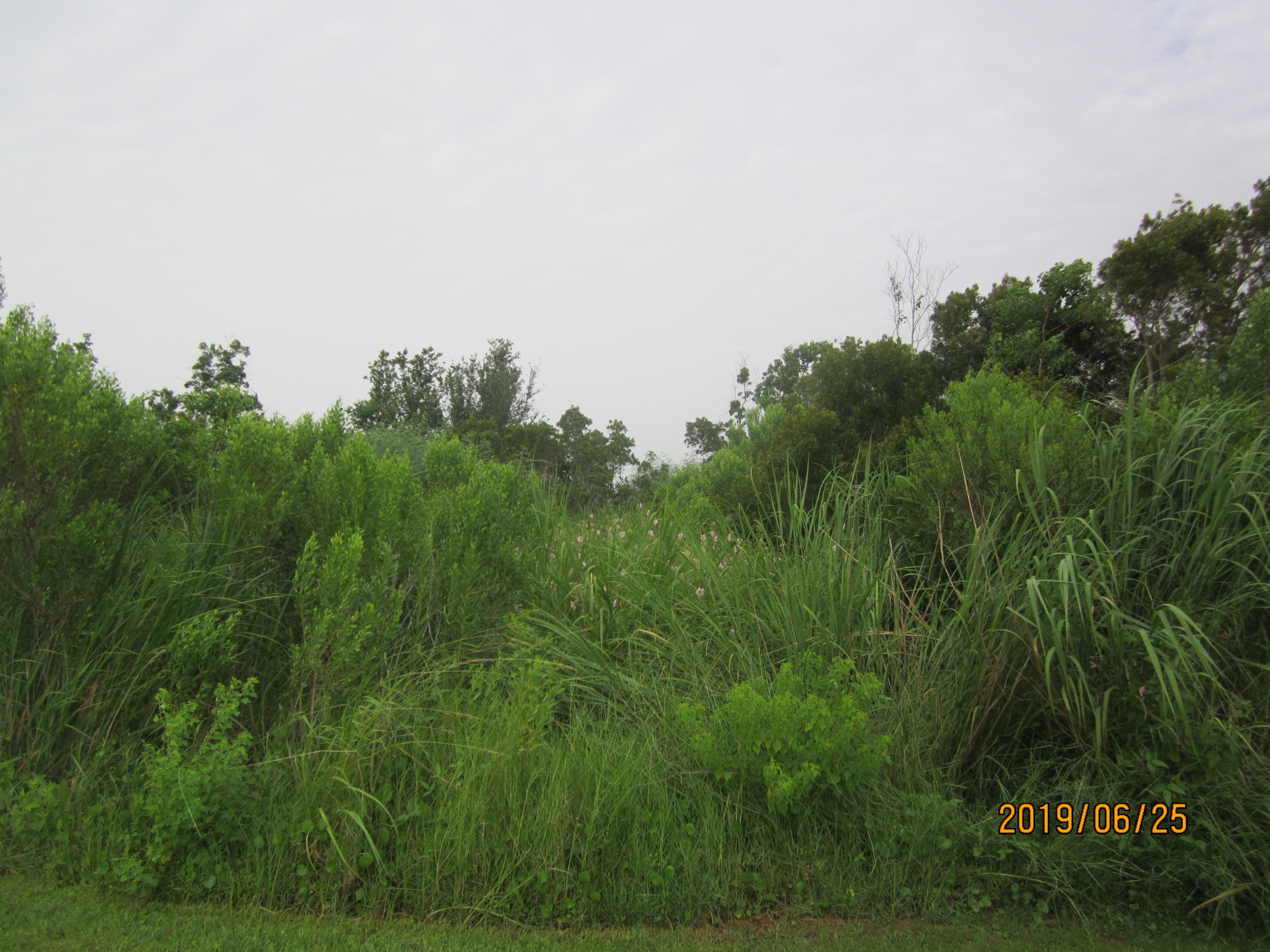 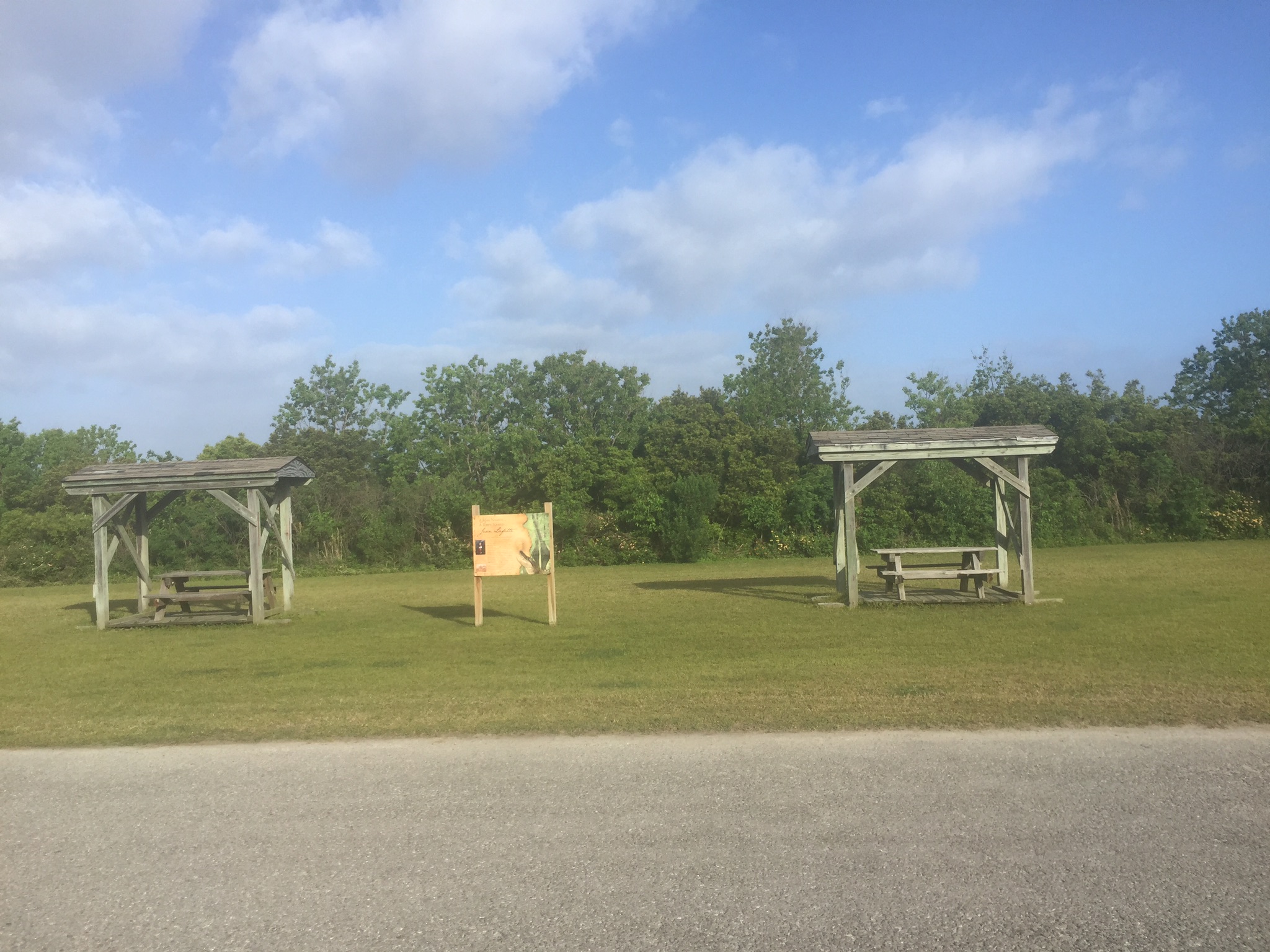 03/28/2019
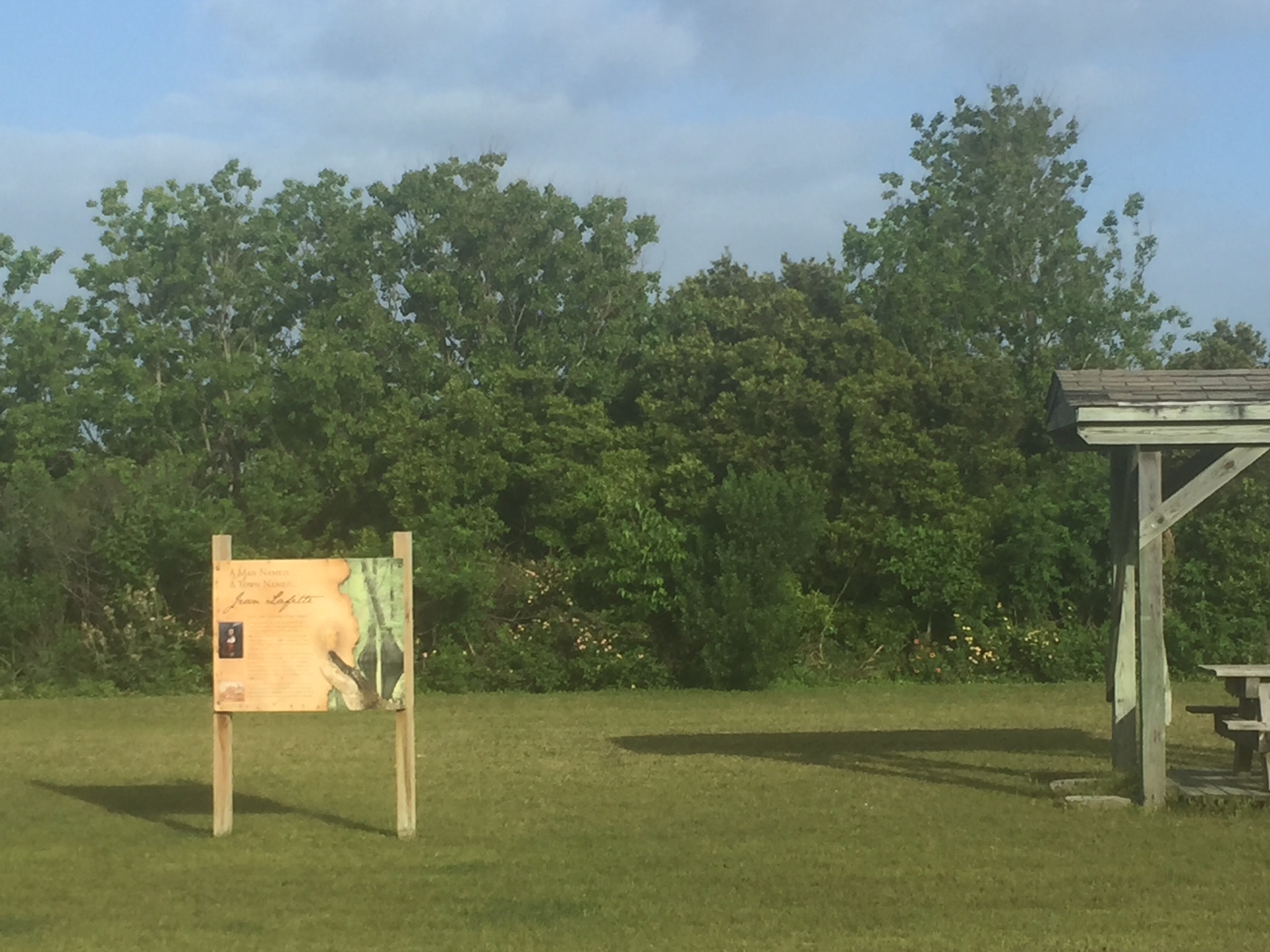 Tallow
Tallow
Wax Myrtle
Wax Myrtle
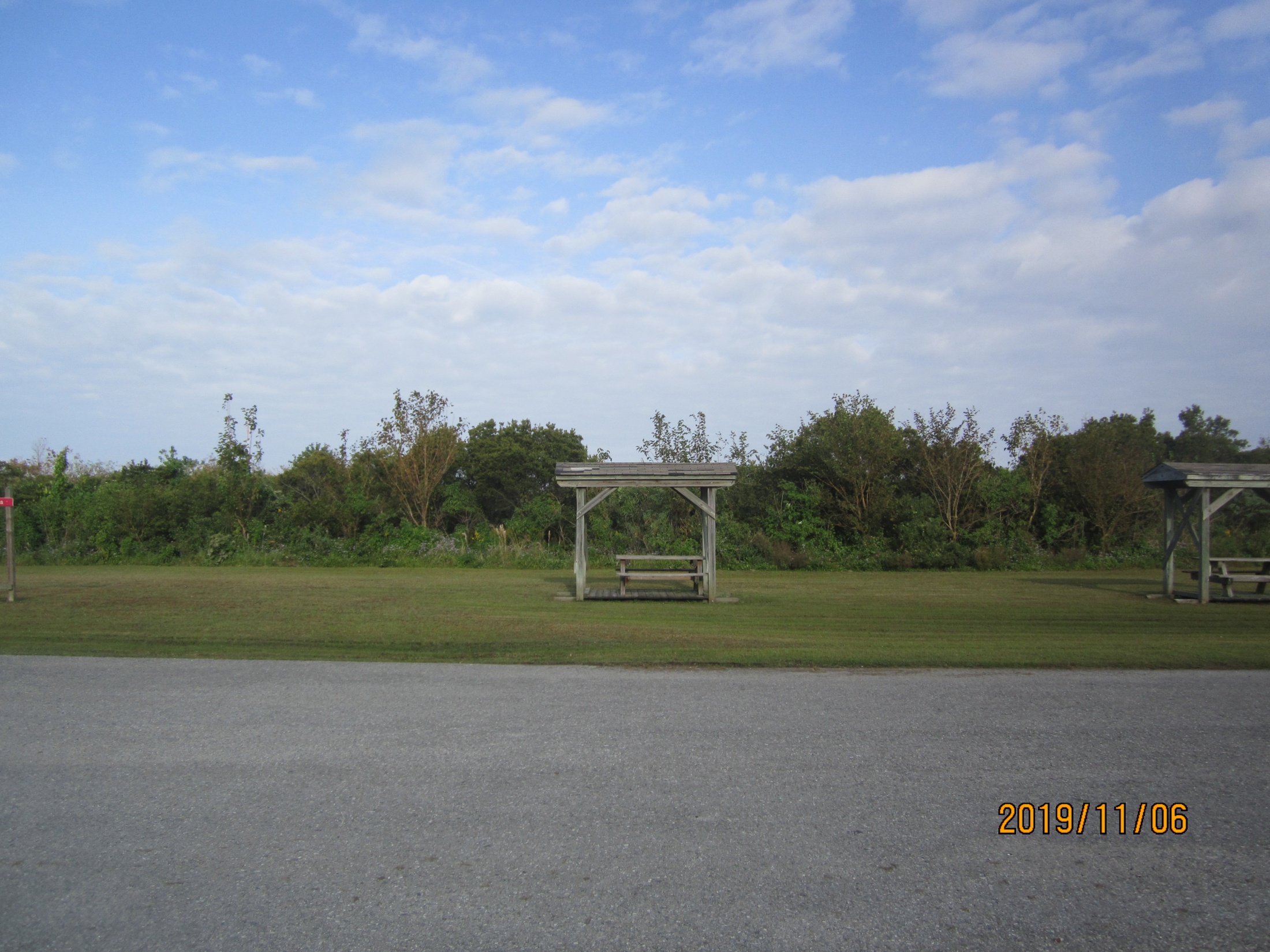 2. Preexisting Red Mulberry are now freed from the canopy cover of Chinese Tallow.
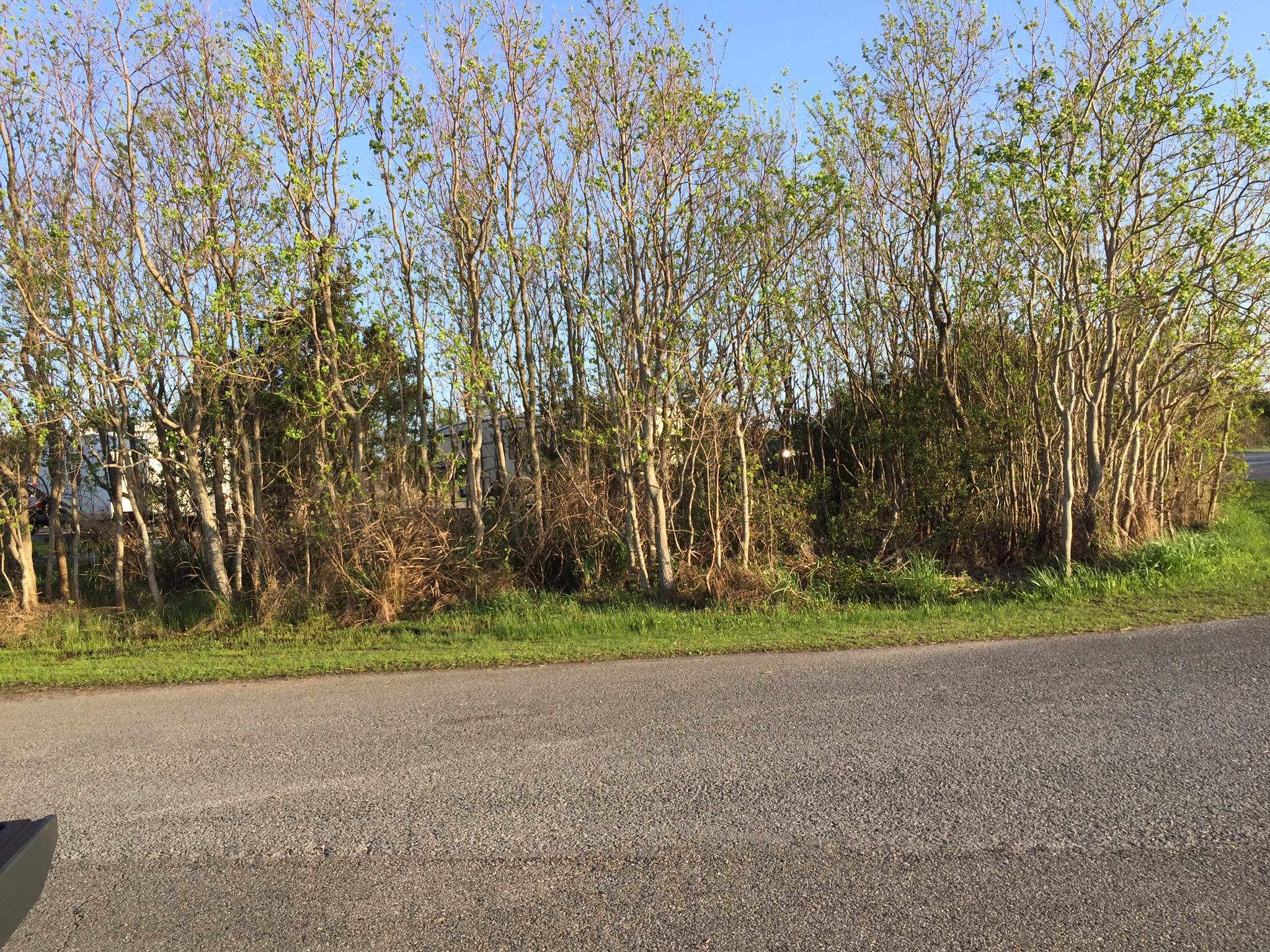 5. The dump station facing south towards campground. Over 250 trees were cut out of a 20 X 40 meter area.
03/01/2018
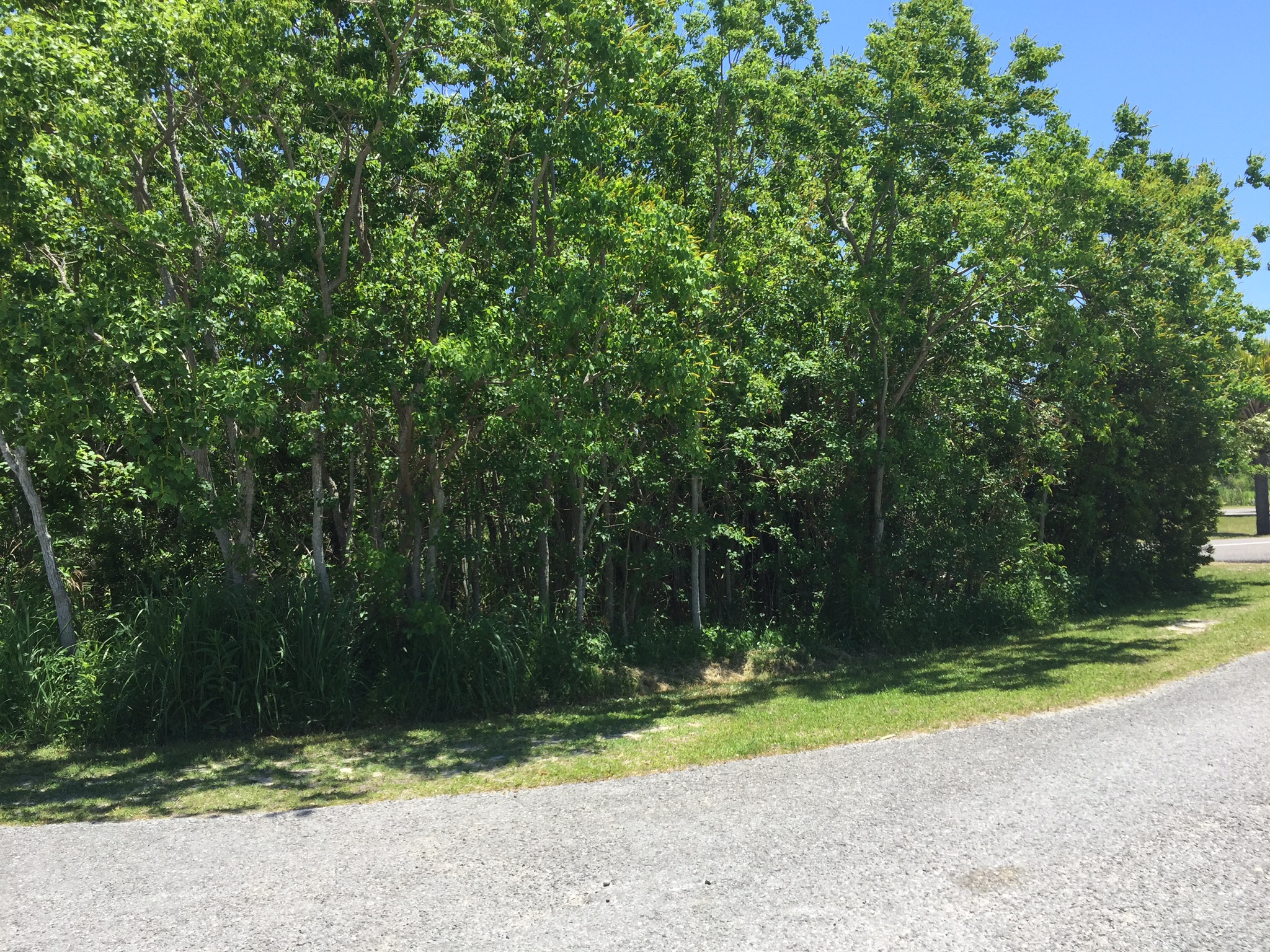 05/07/2018
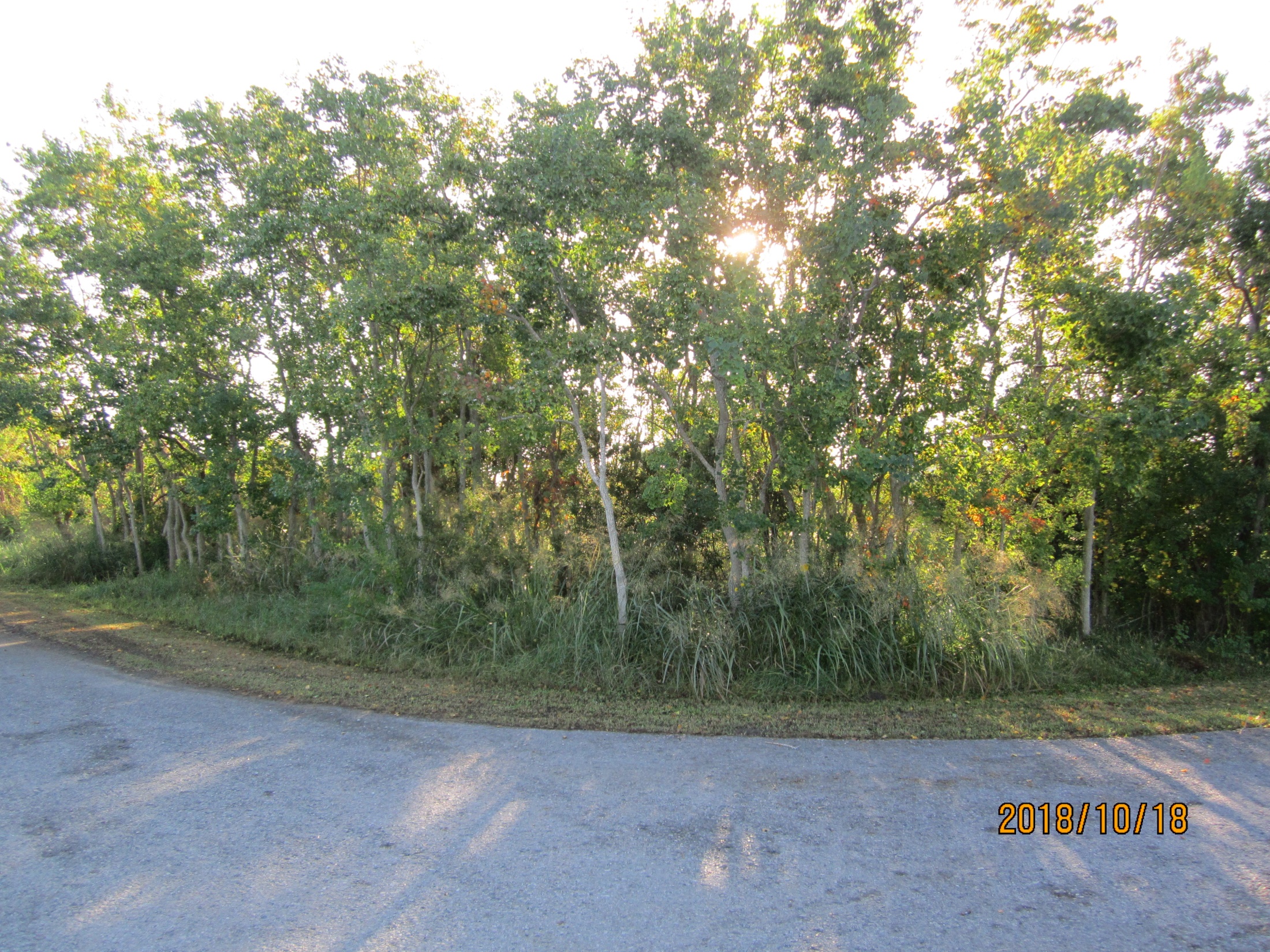 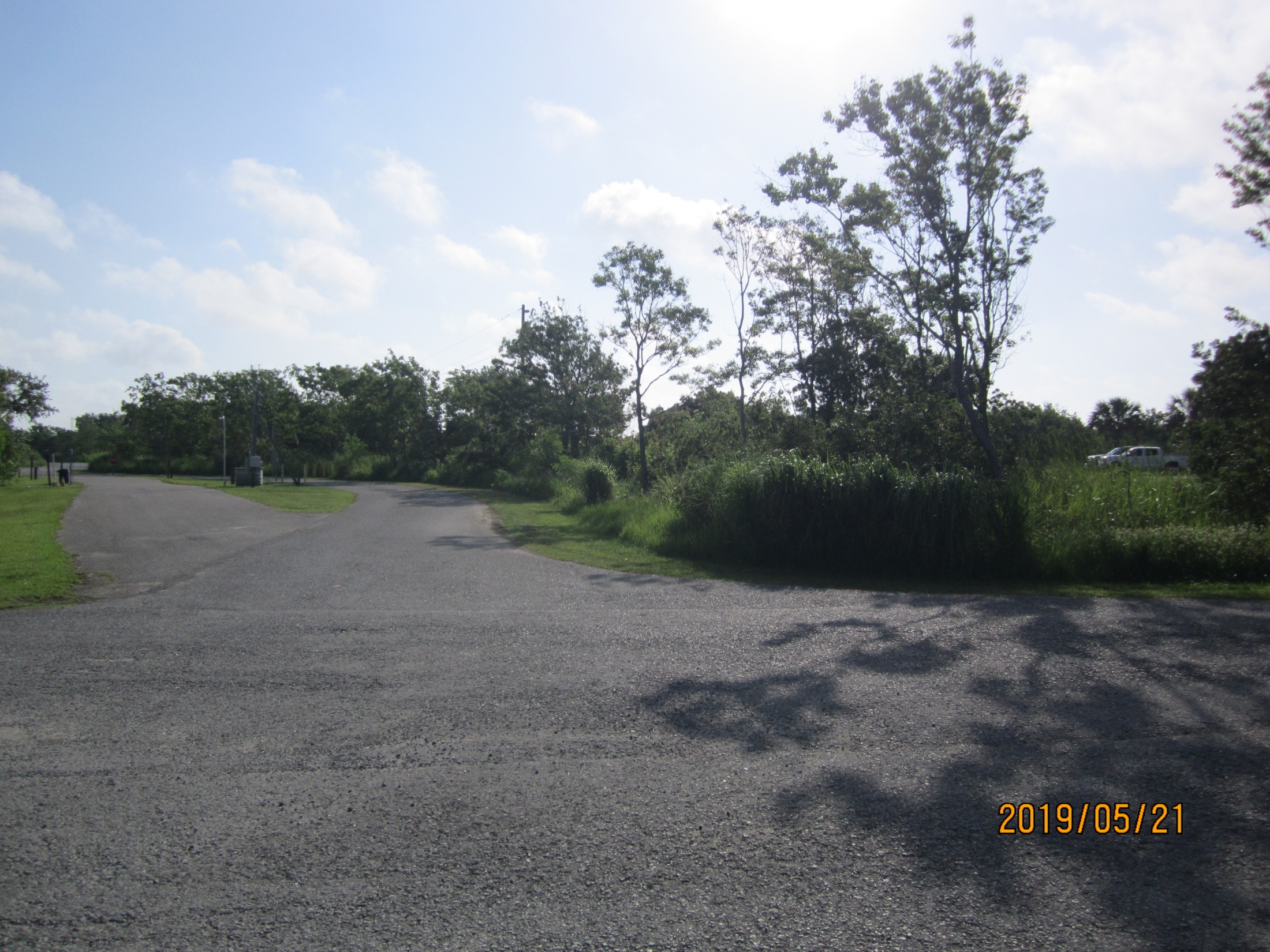 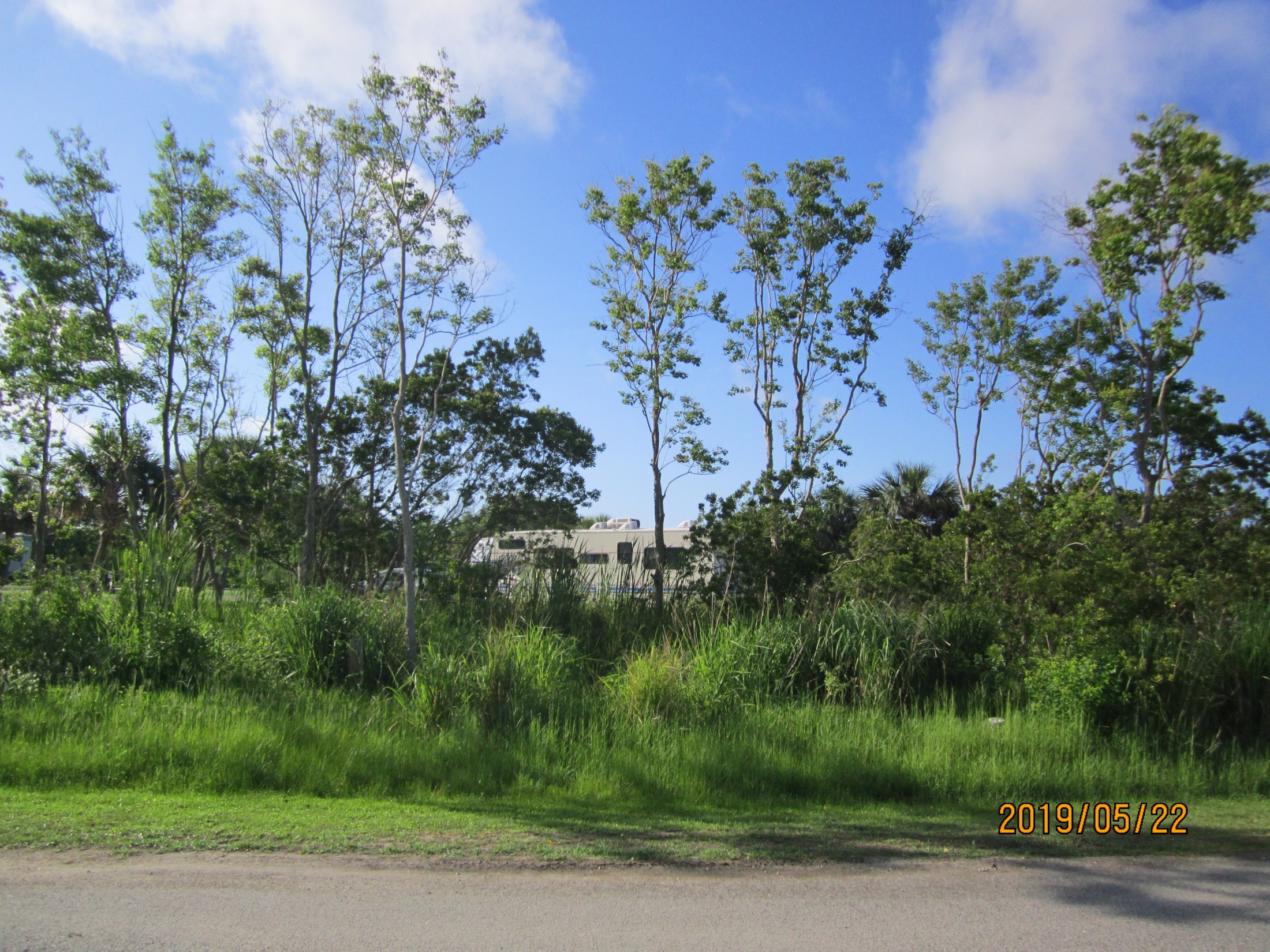 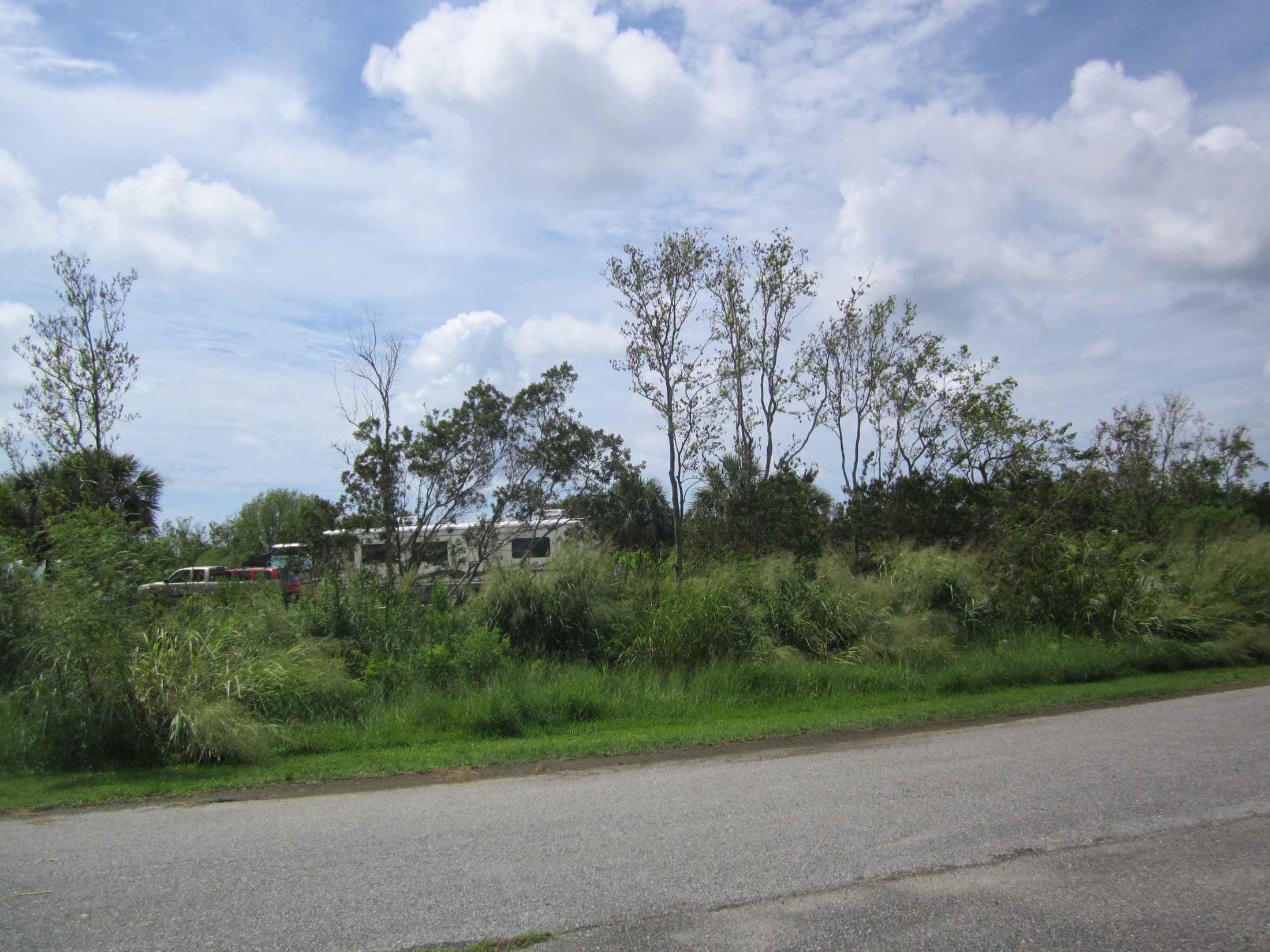 06/22/2019
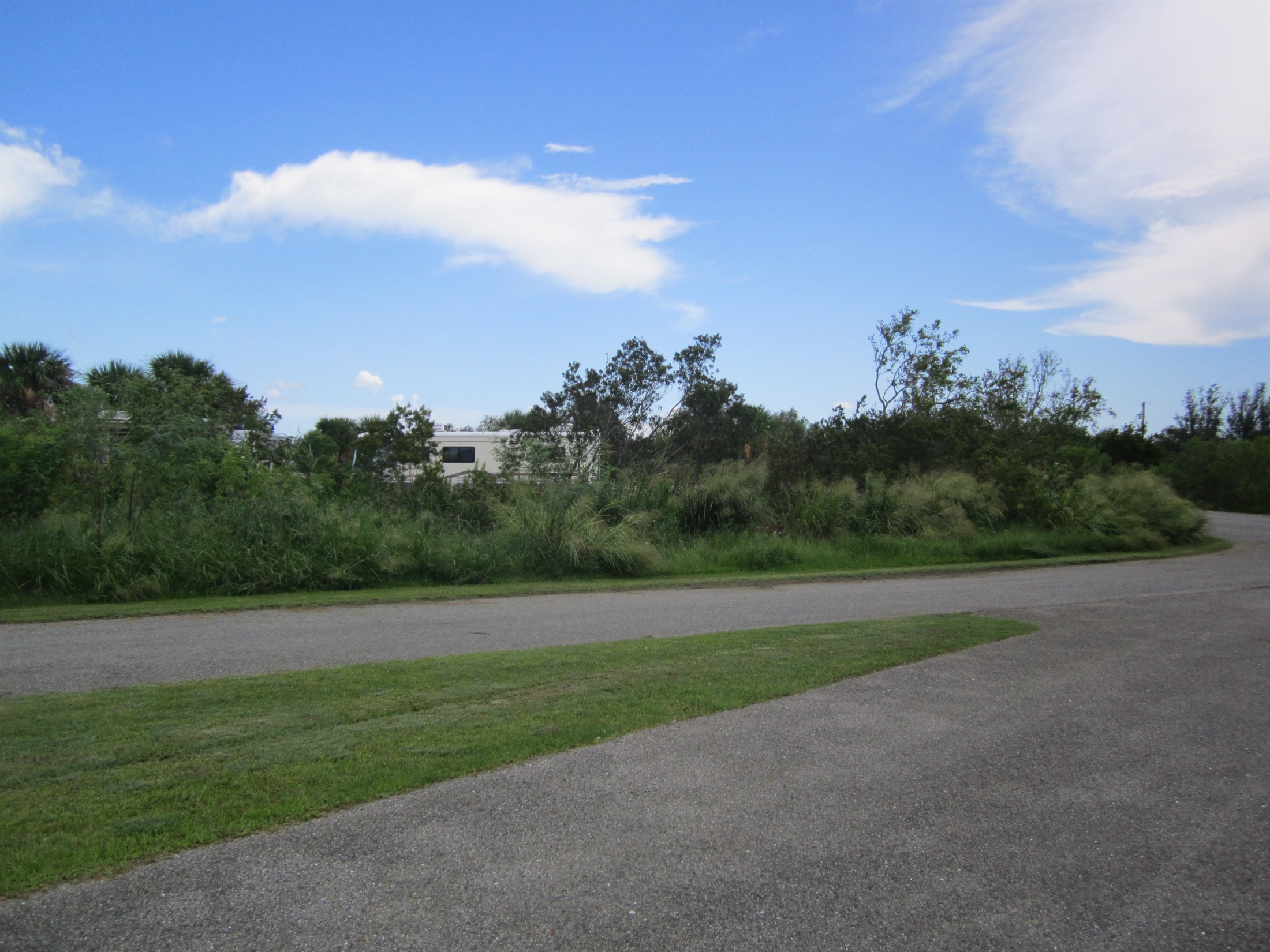 7/31/2019
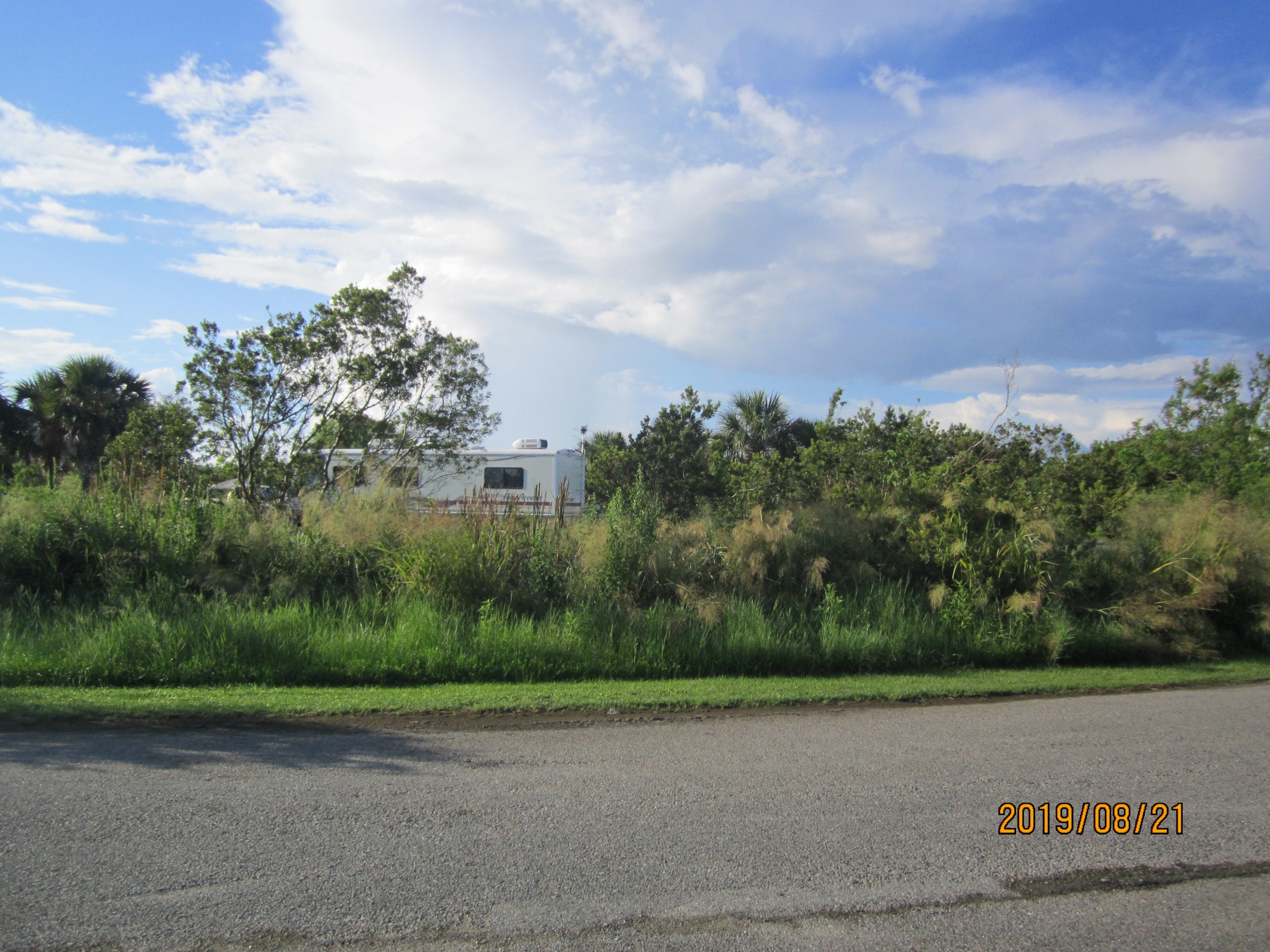 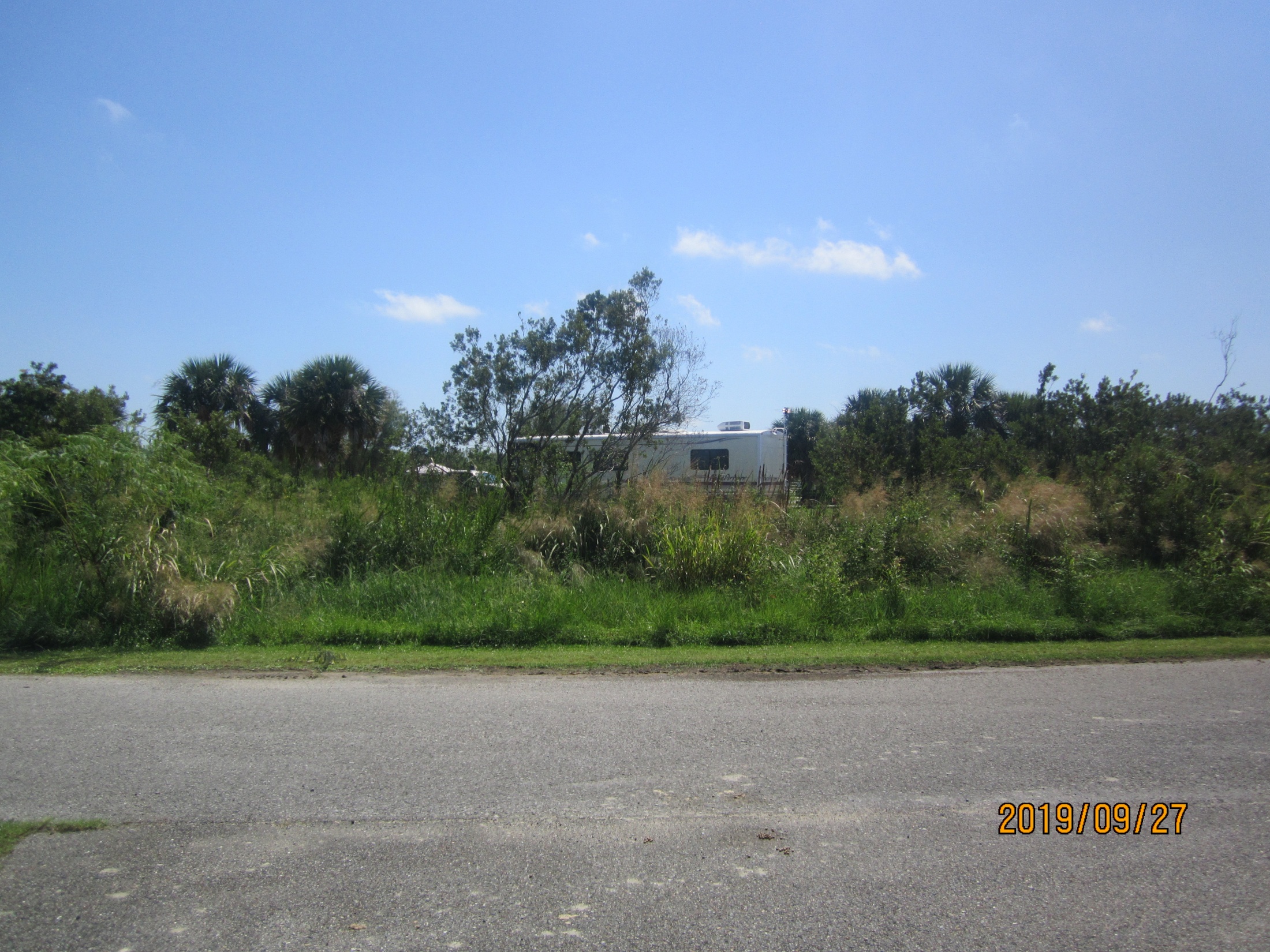 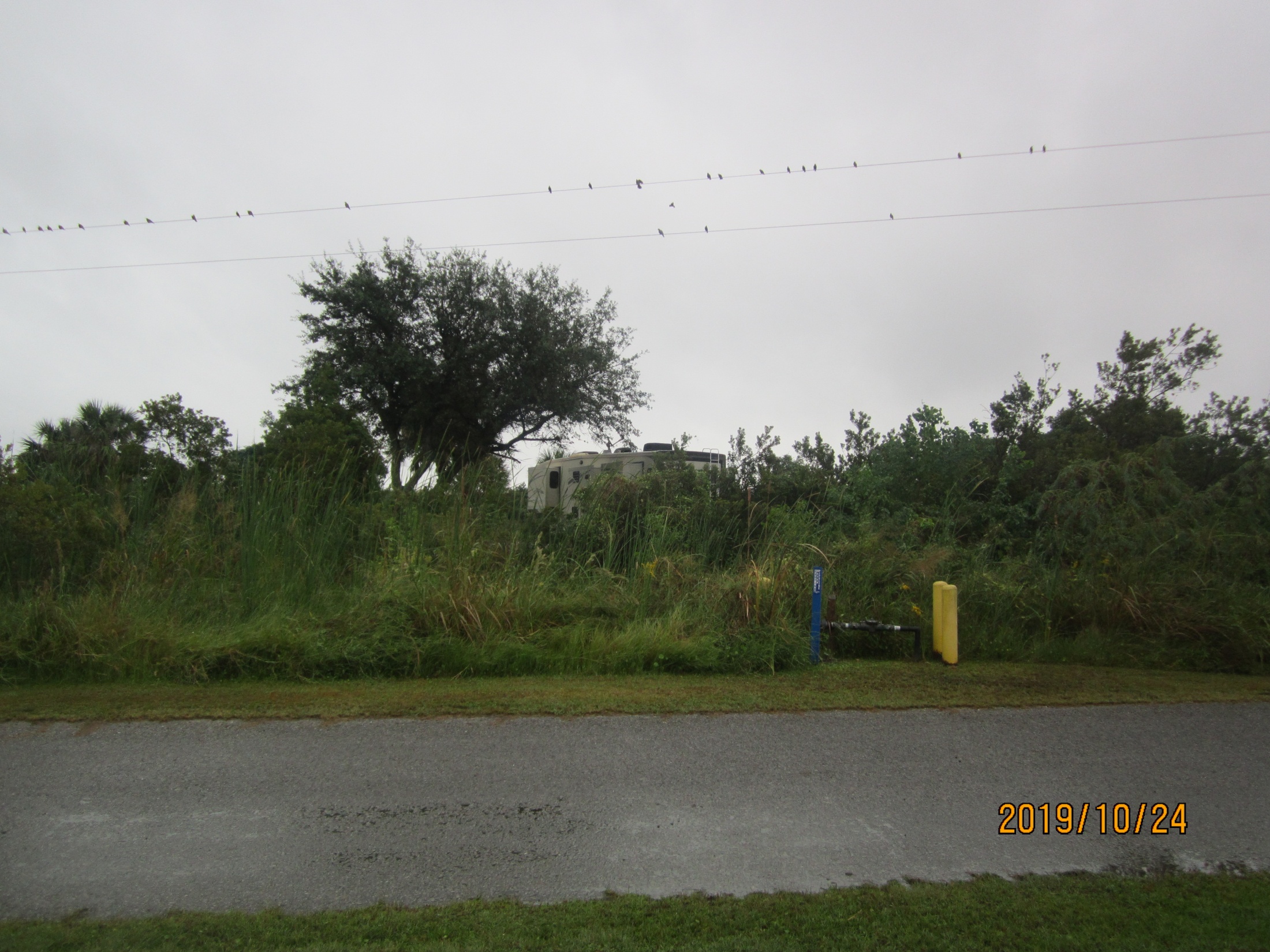 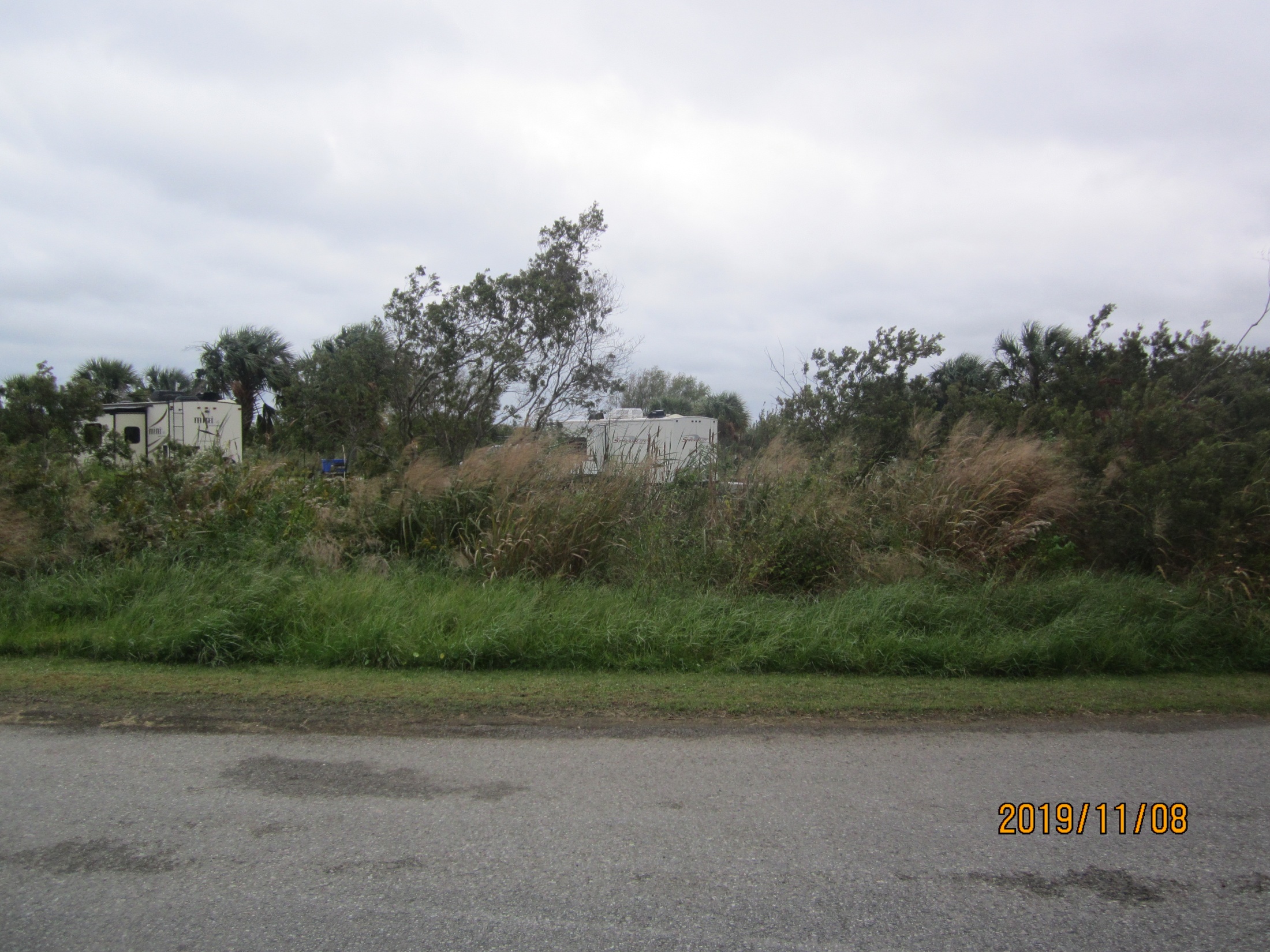 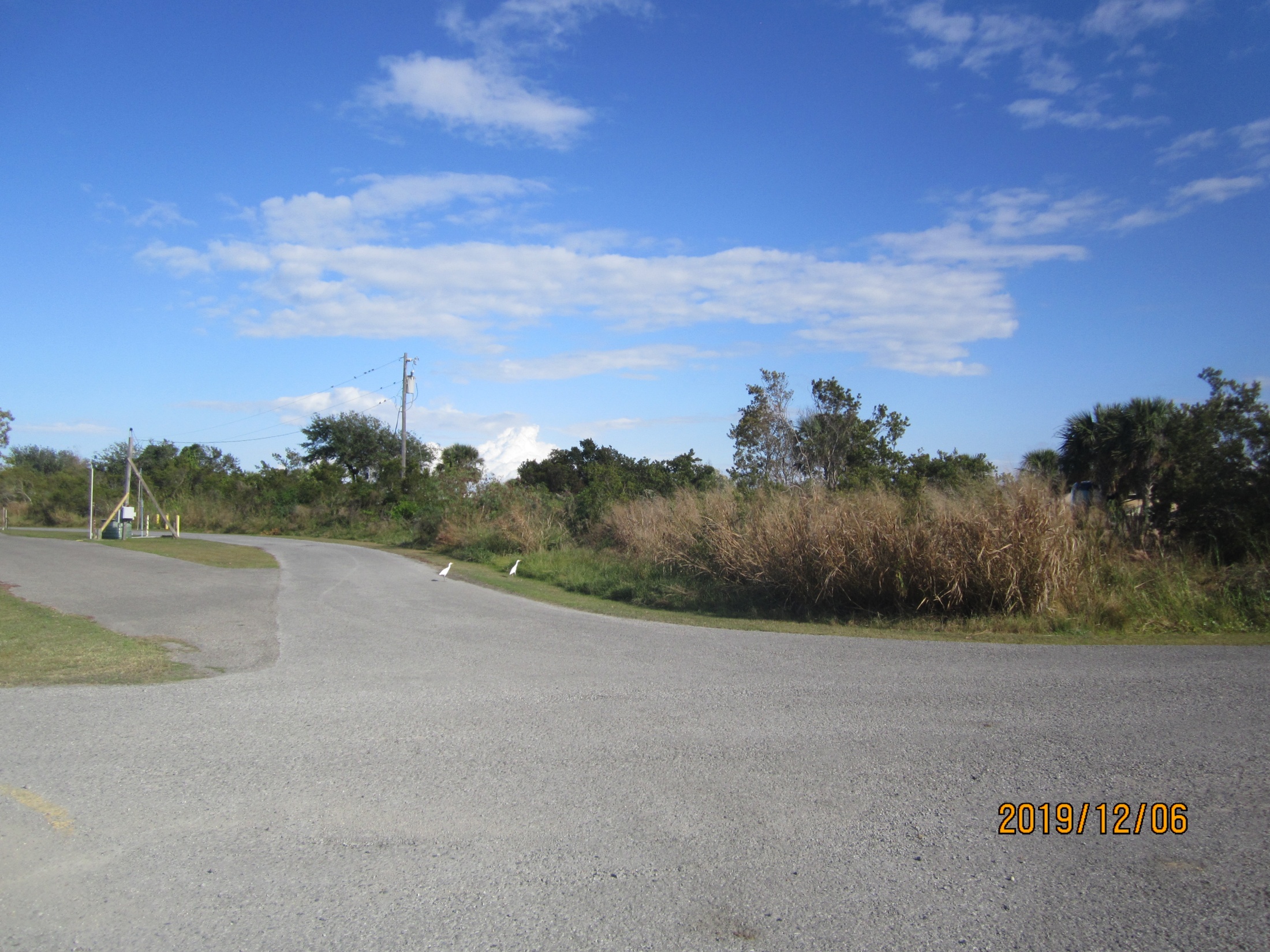 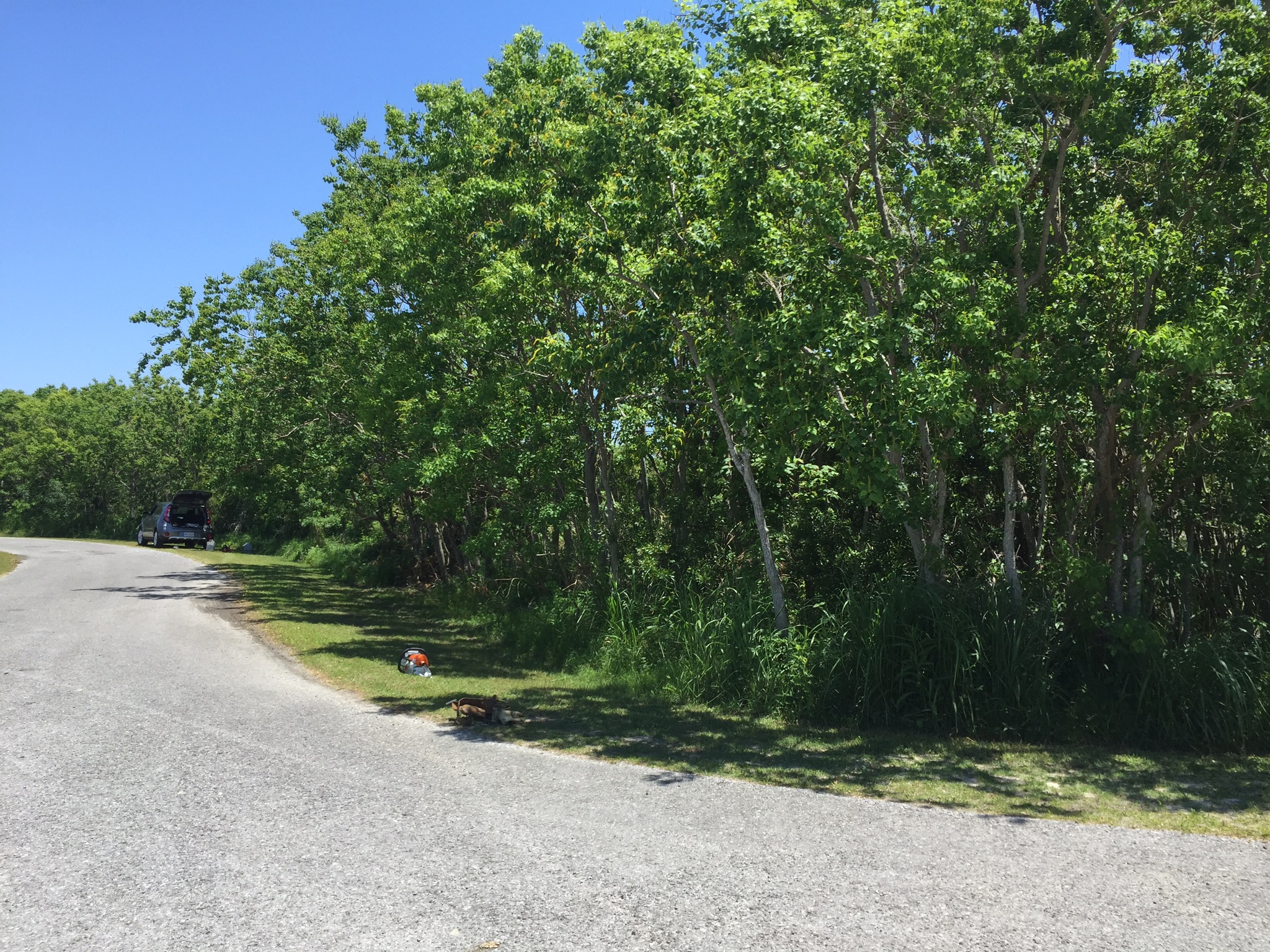 6. Dump Station facing east.
03/01/2018
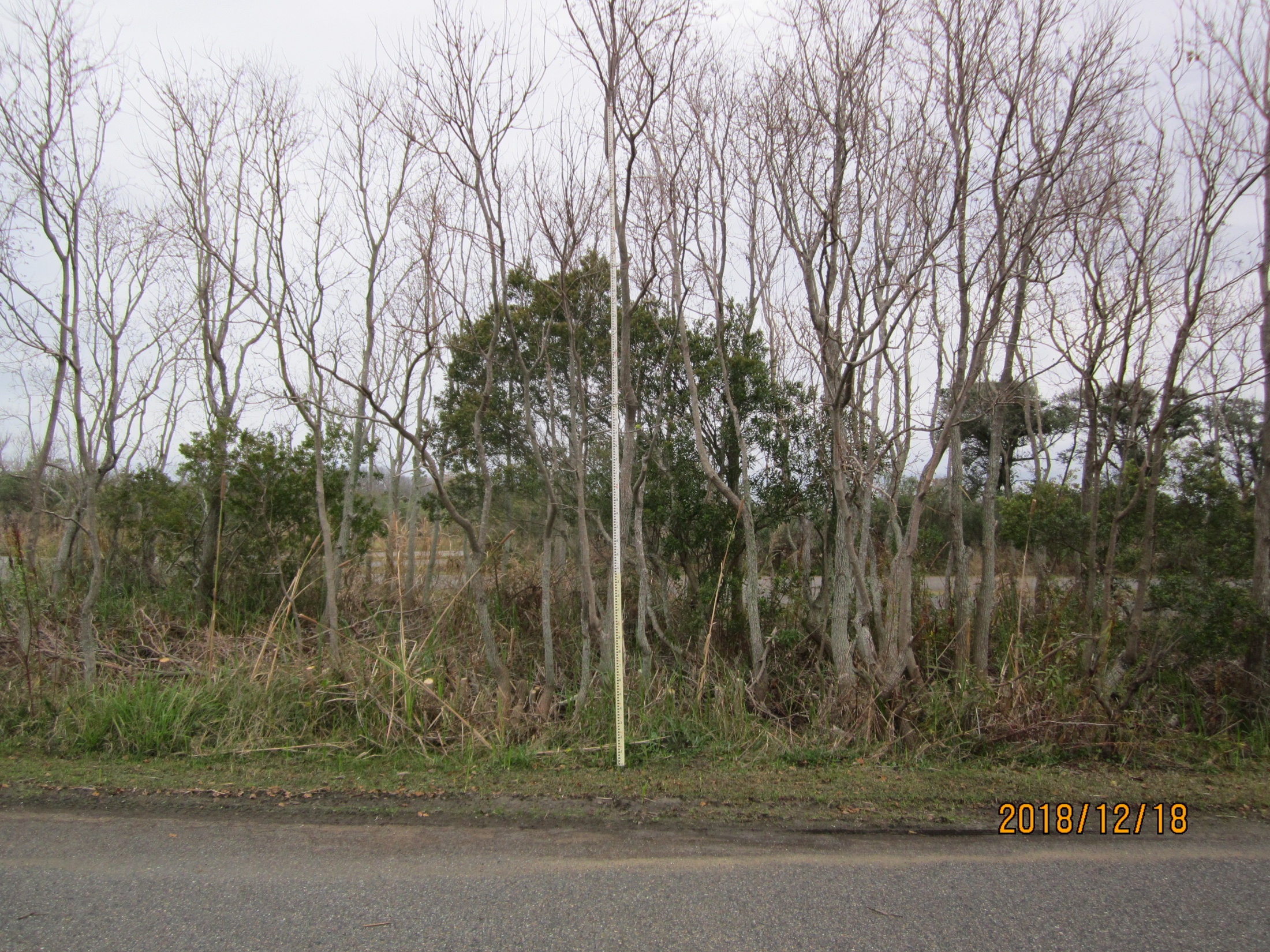 This image is taken from the south side facing north.
Stem Density was close to 10 stems per 2X2 meters.
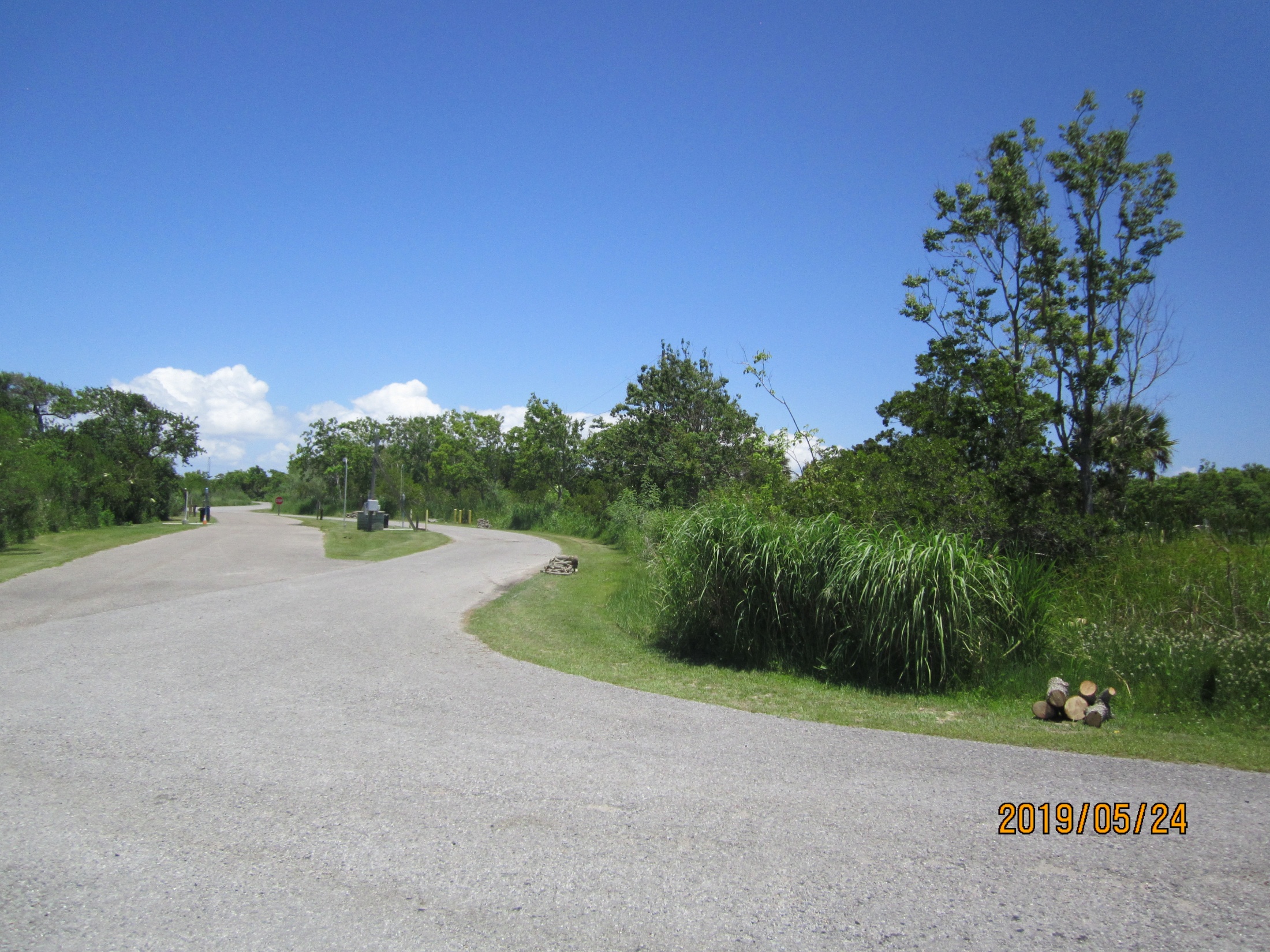 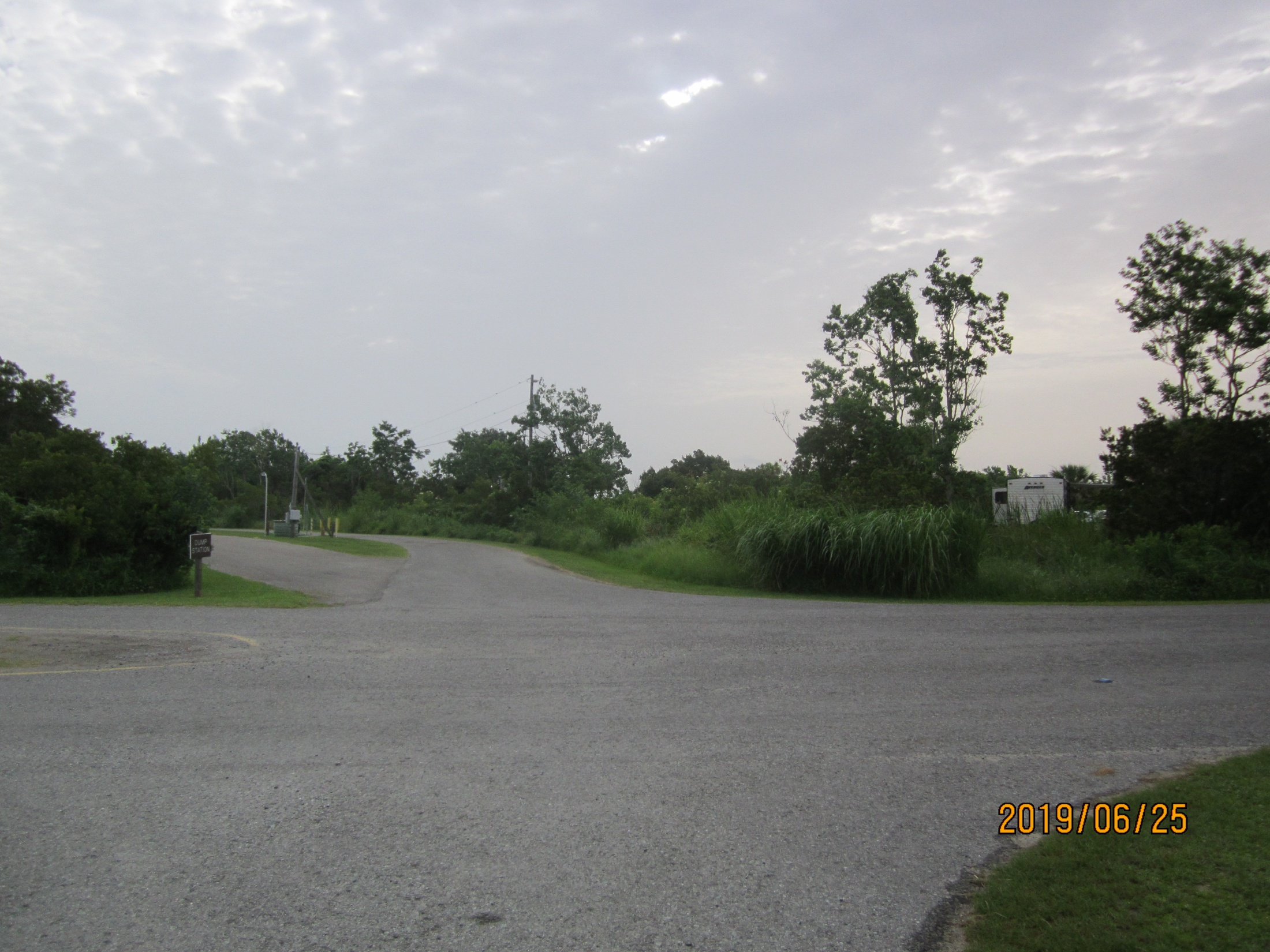 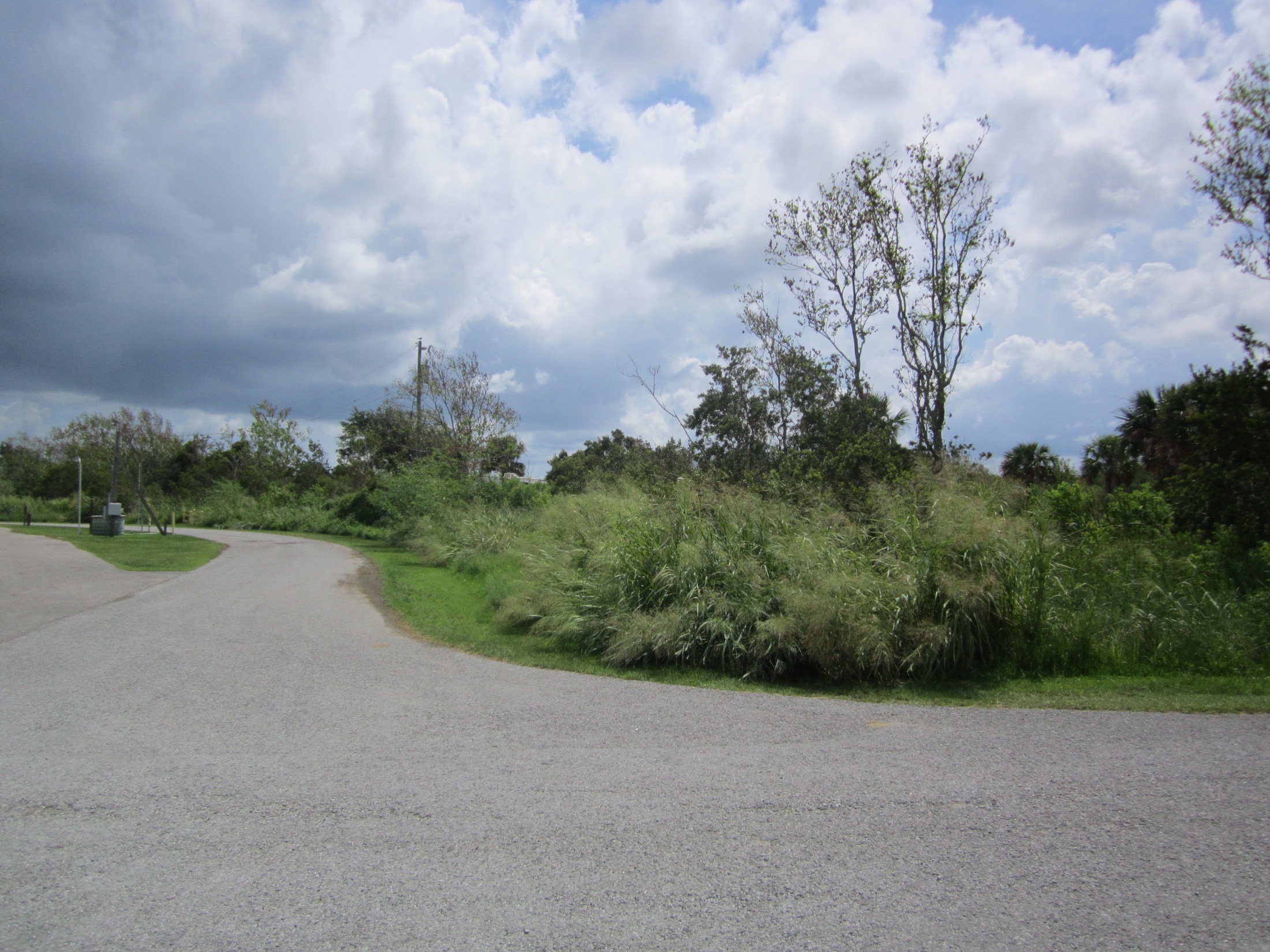 07/31/2019